CALCULUS
Related rates
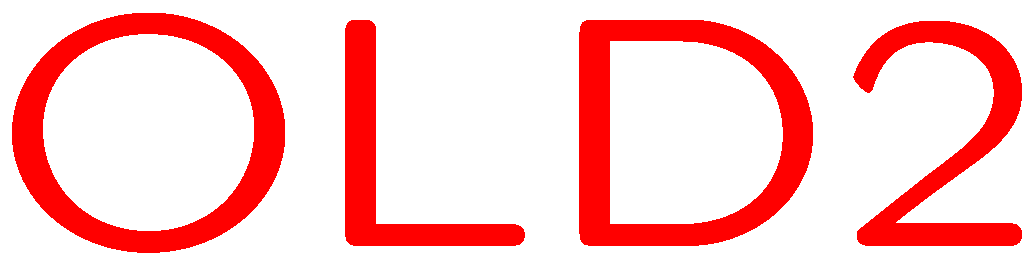 1
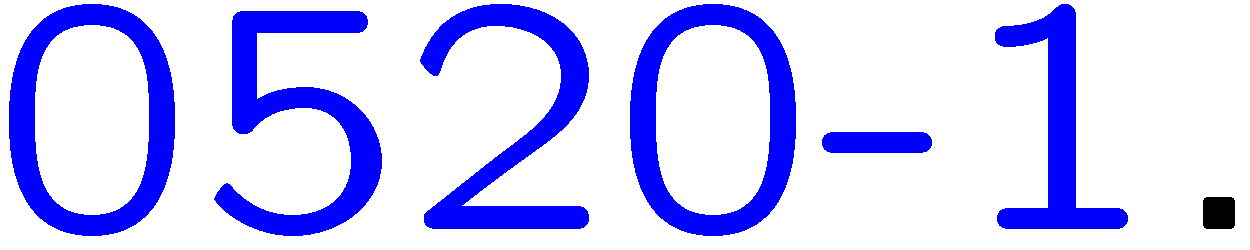 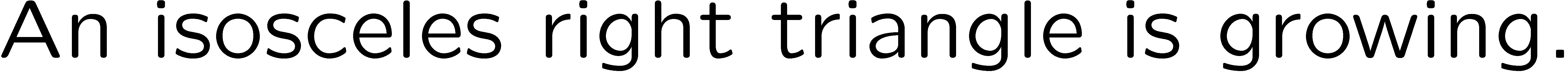 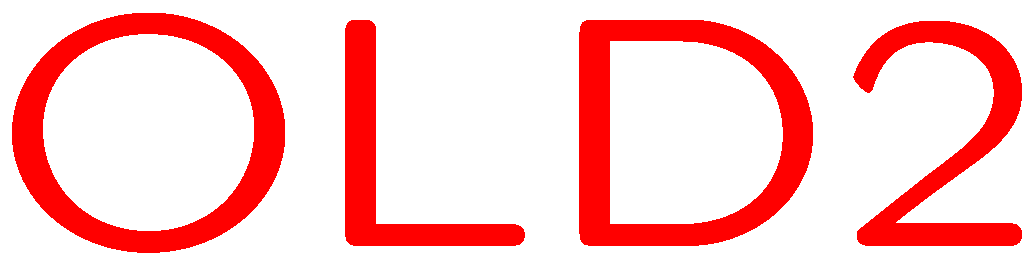 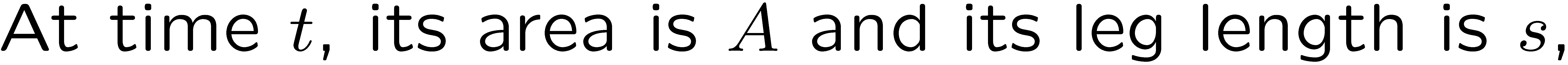 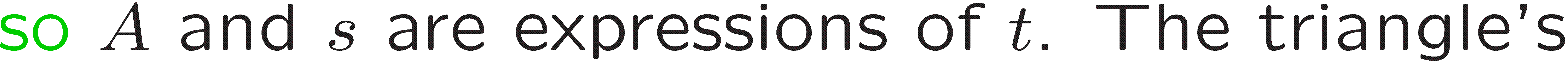 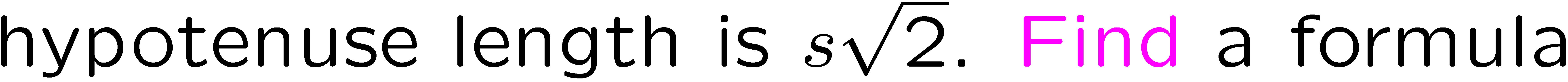 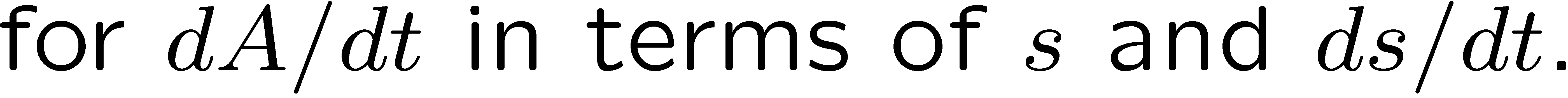 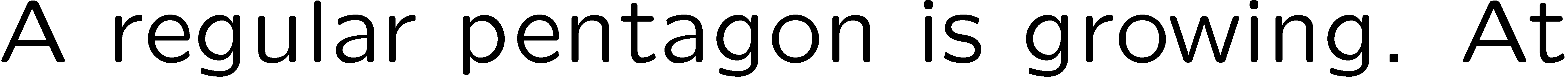 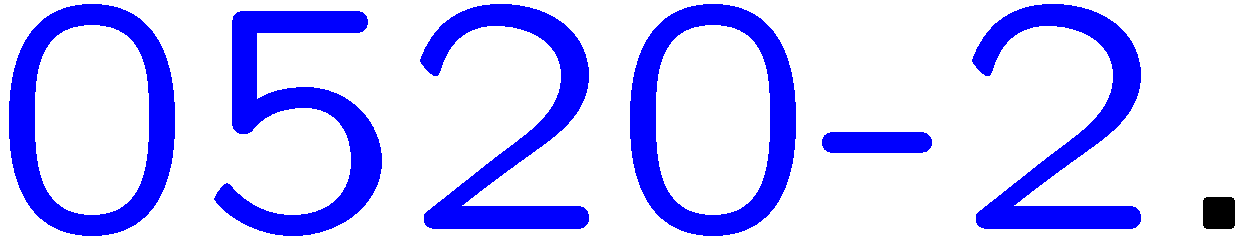 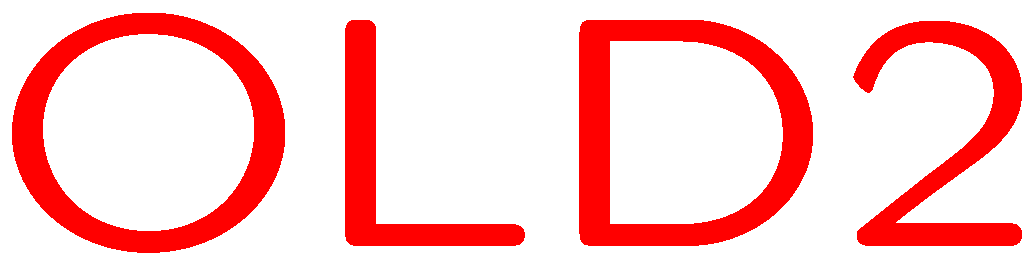 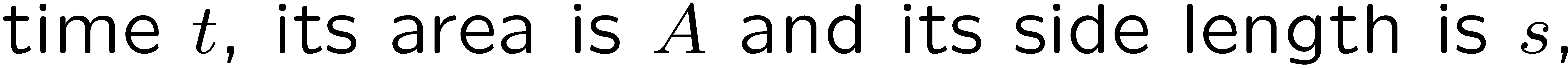 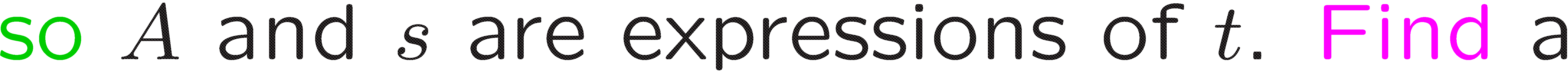 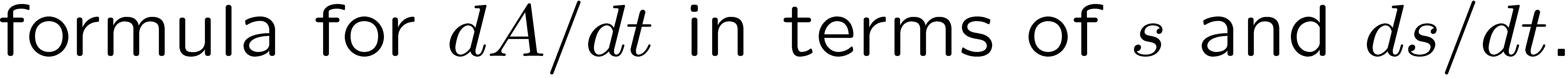 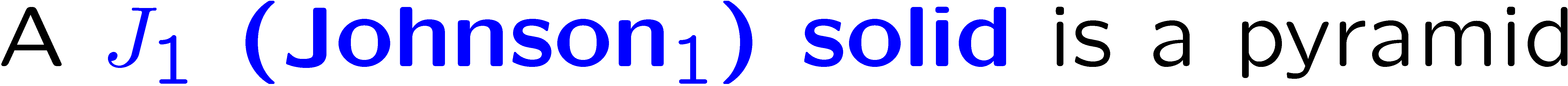 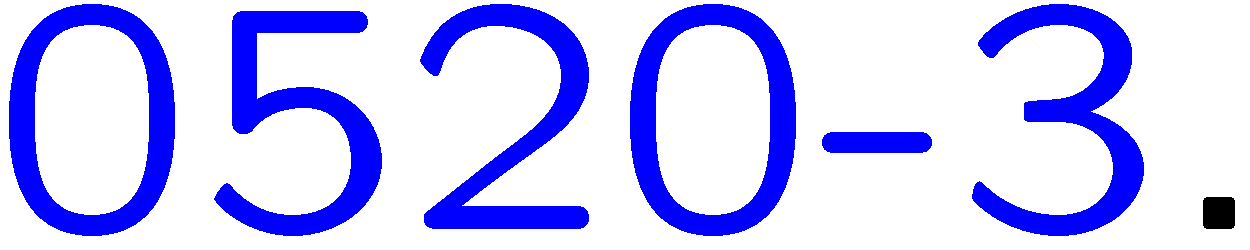 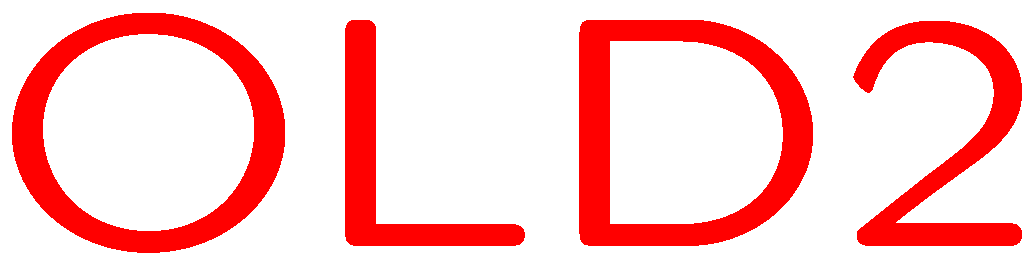 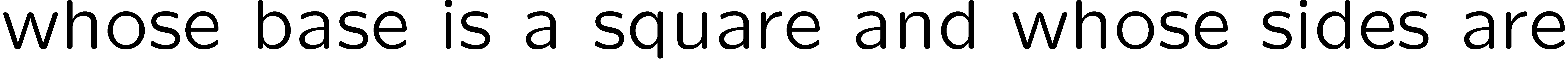 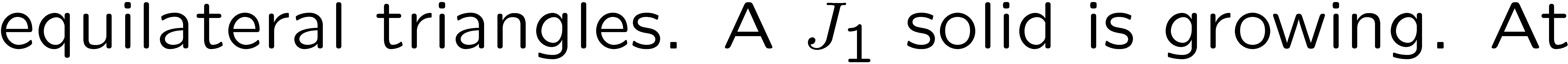 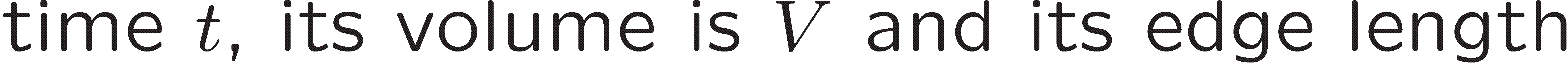 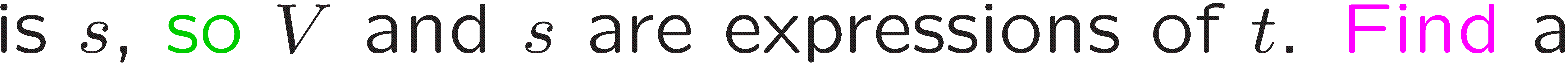 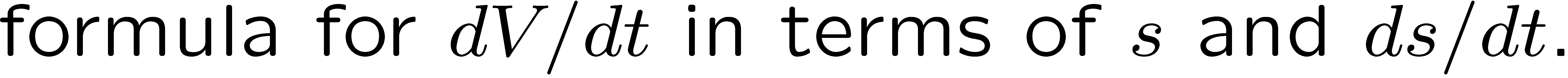 2
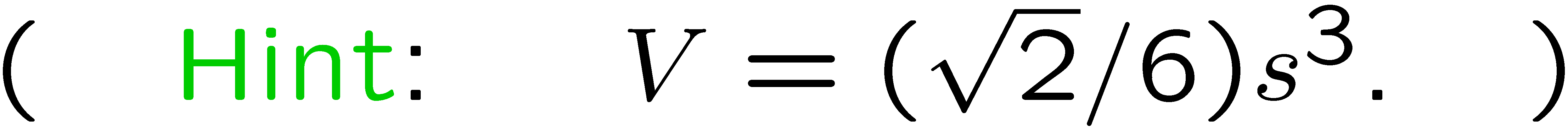 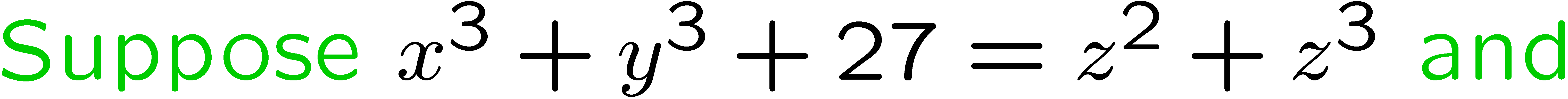 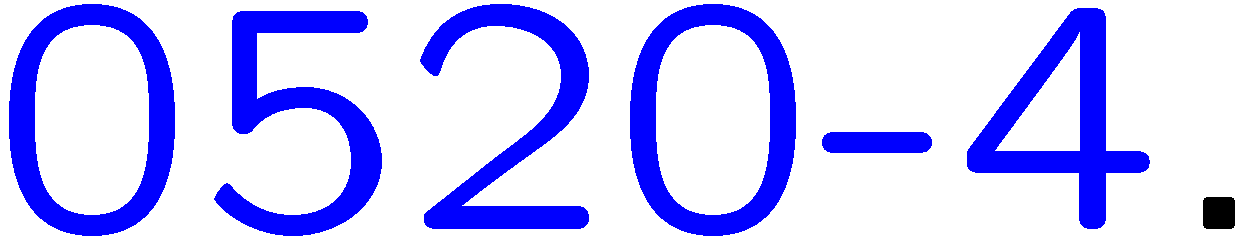 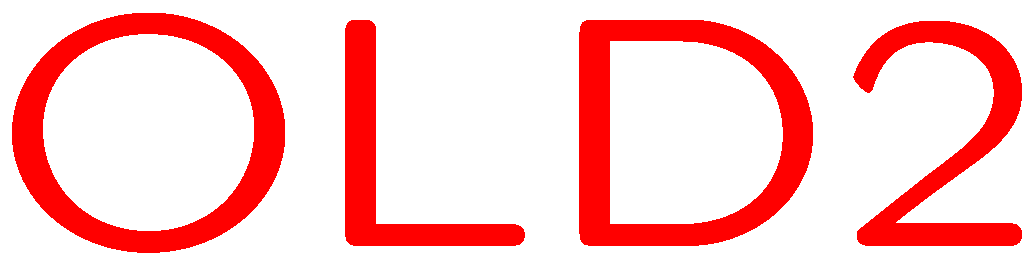 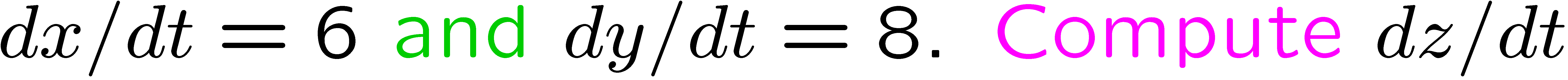 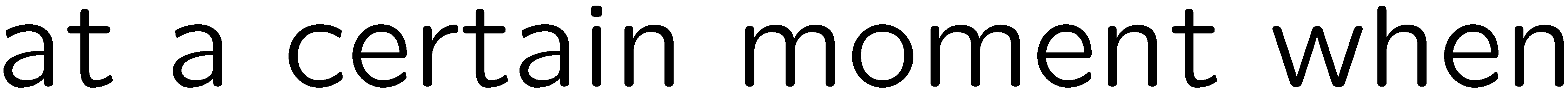 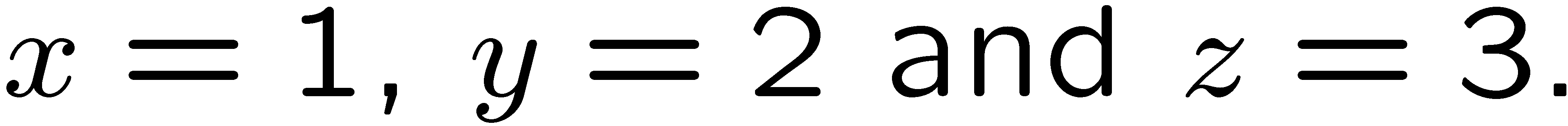 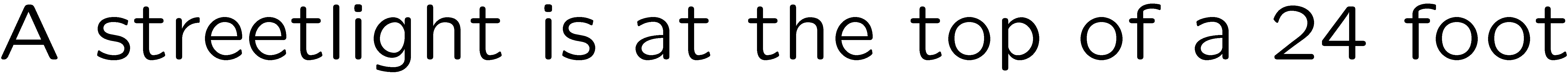 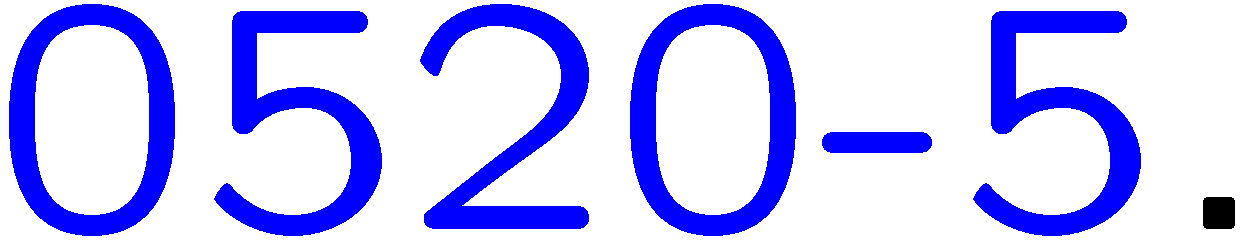 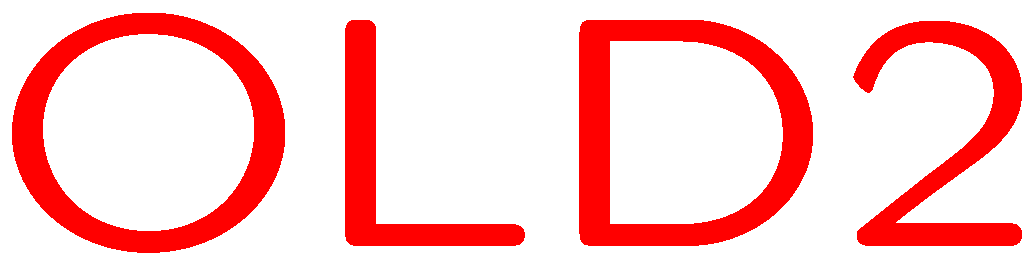 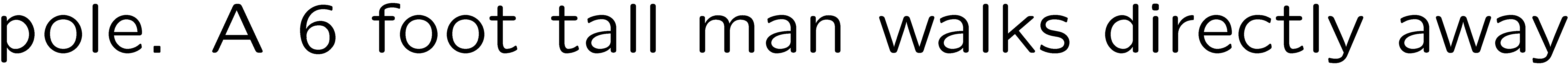 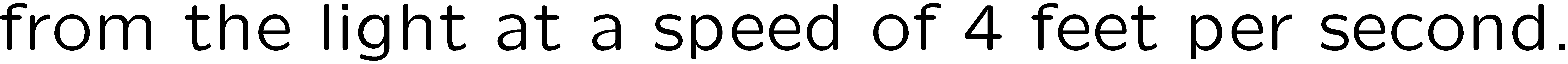 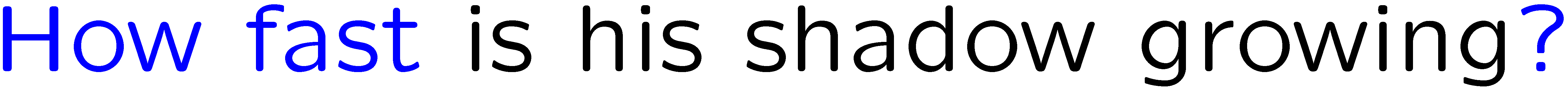 3
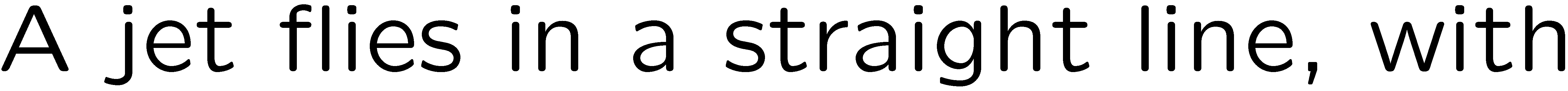 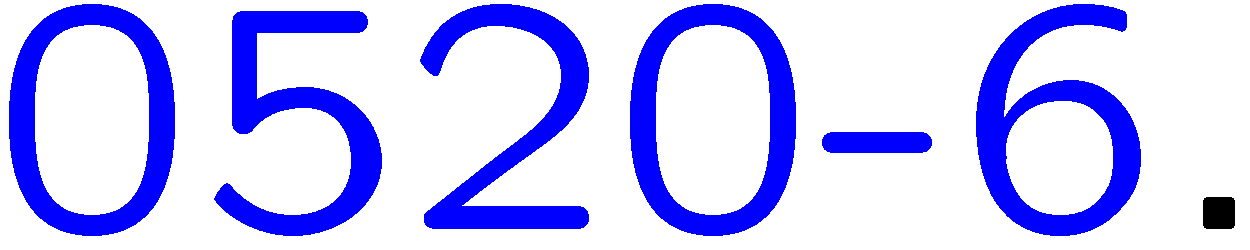 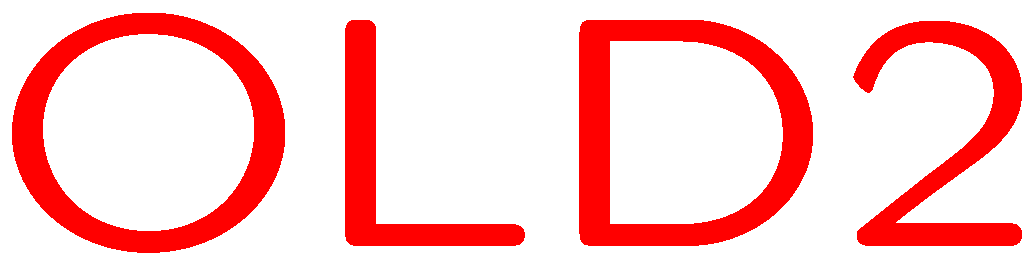 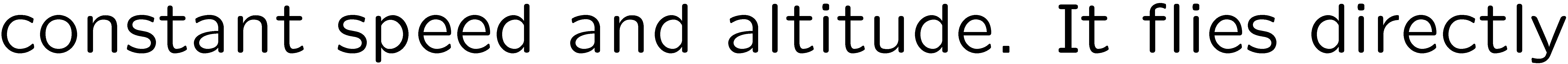 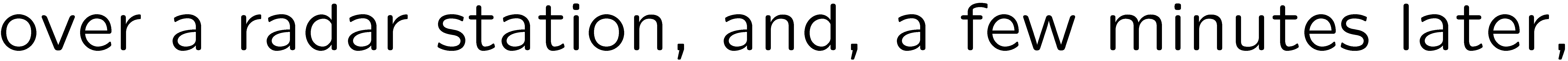 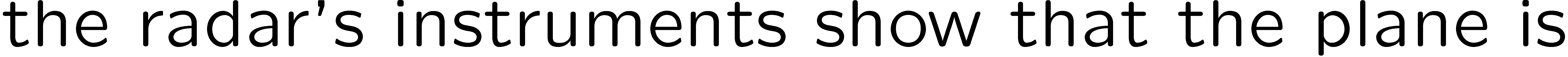 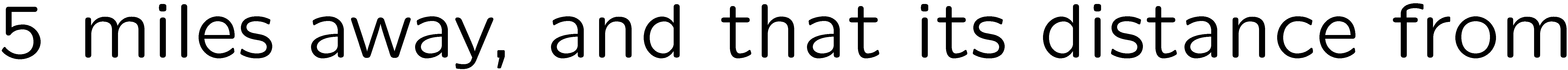 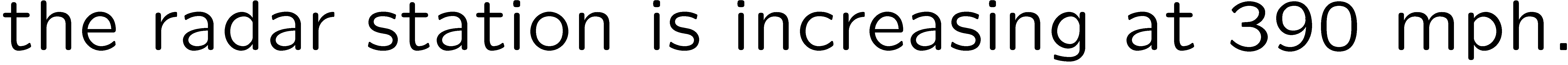 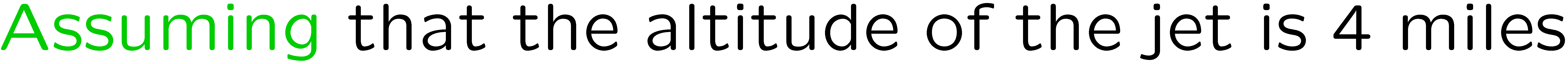 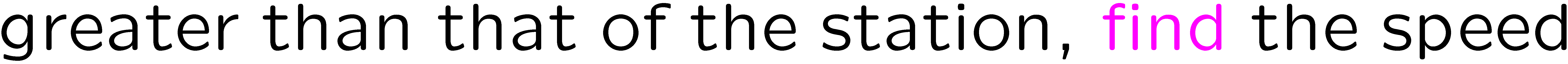 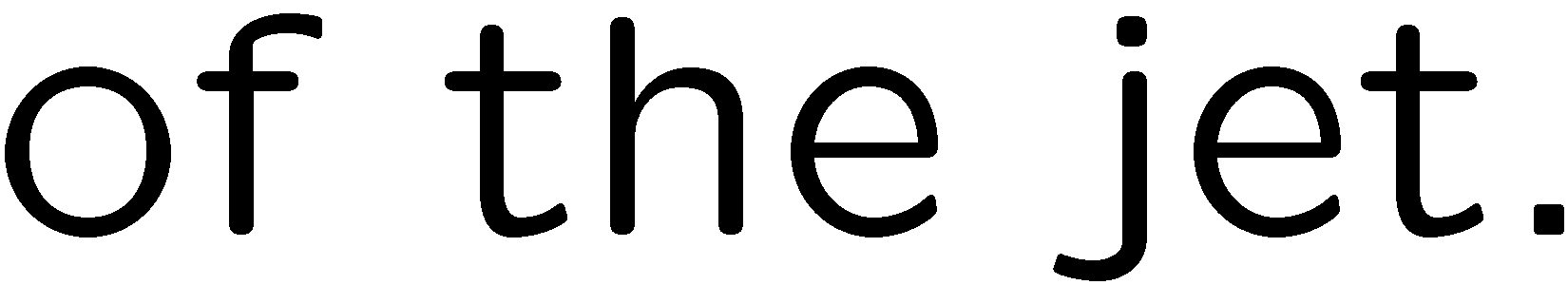 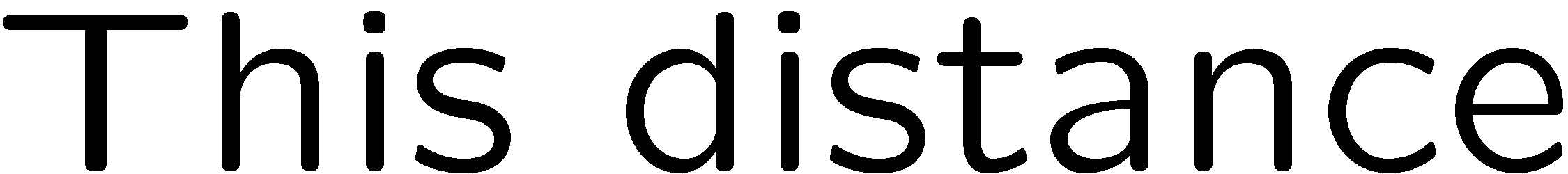 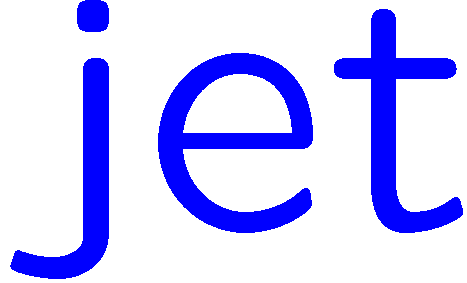 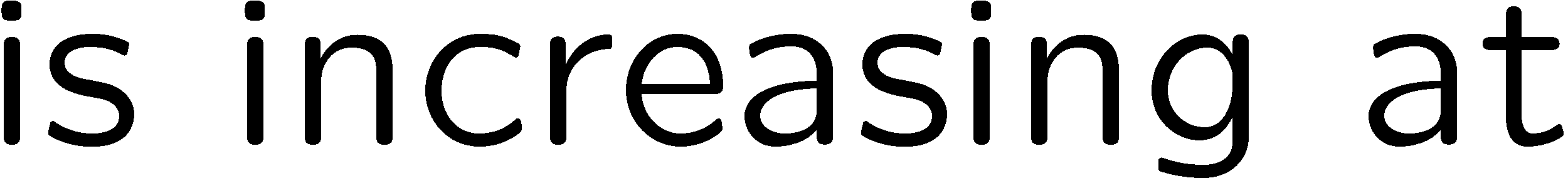 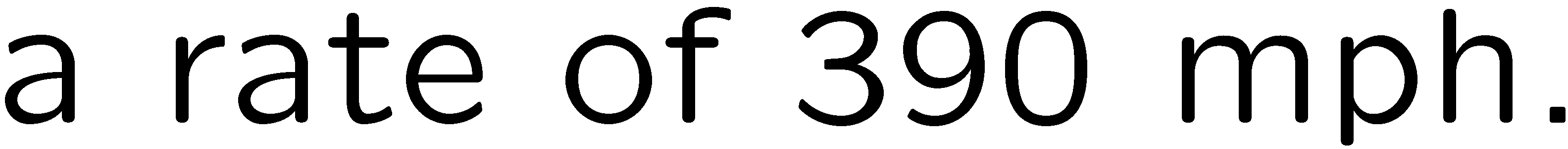 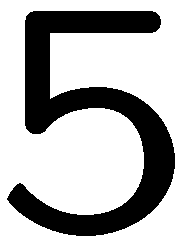 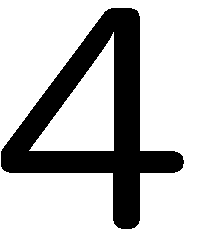 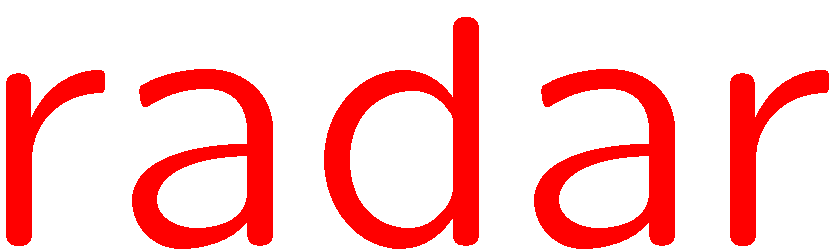 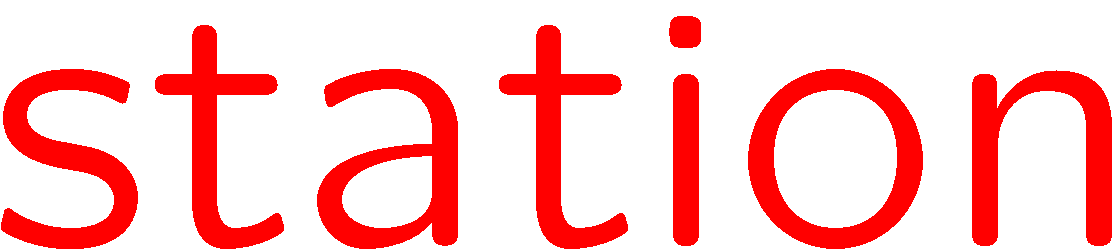 4
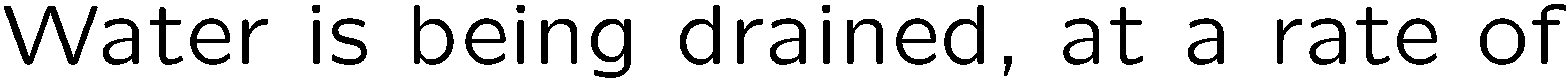 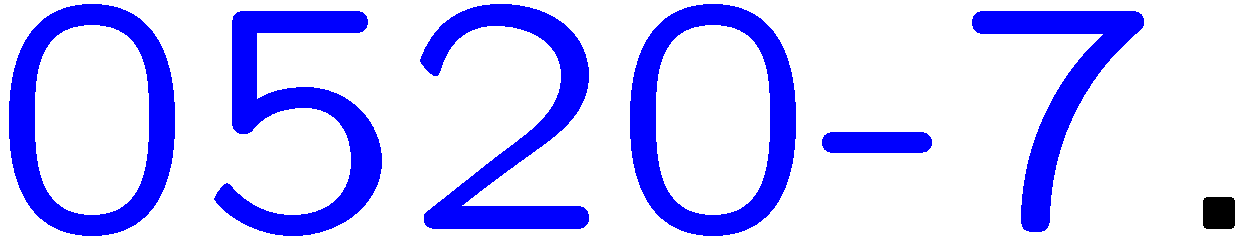 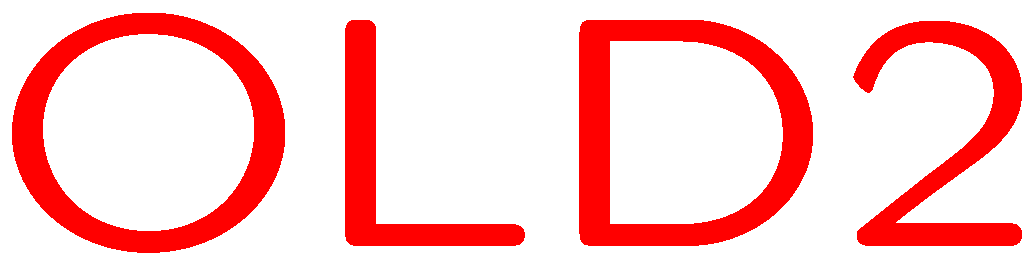 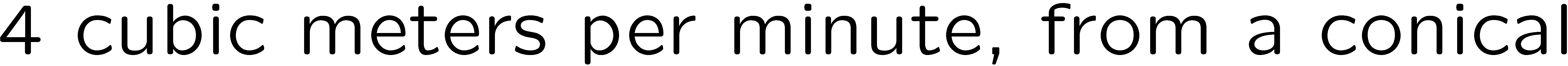 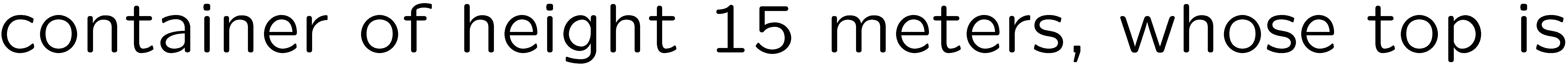 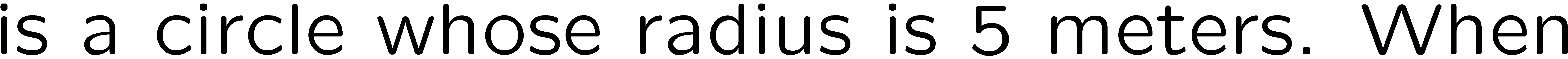 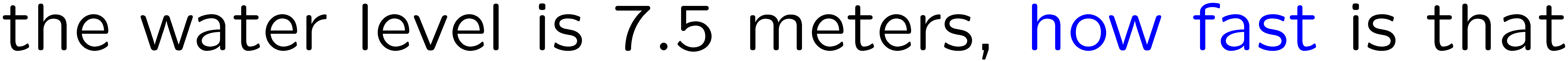 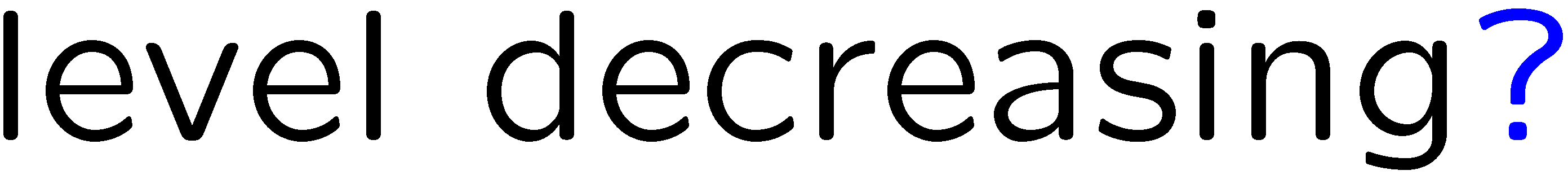 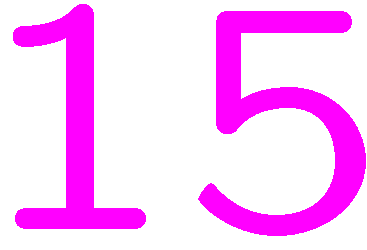 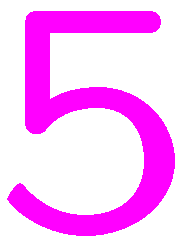 5
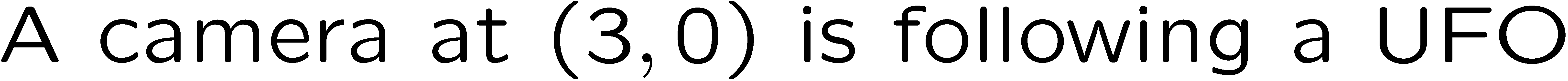 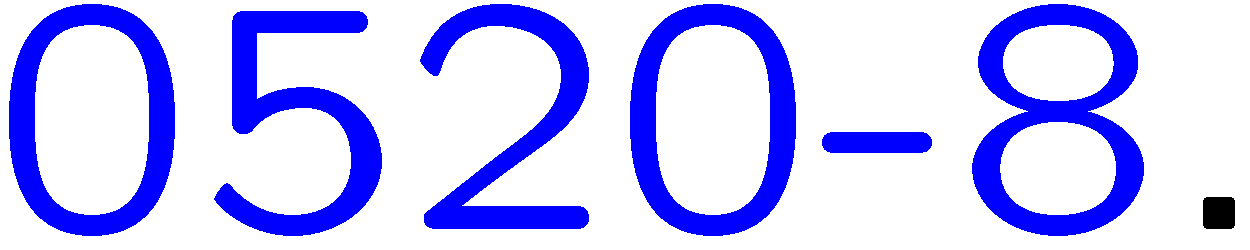 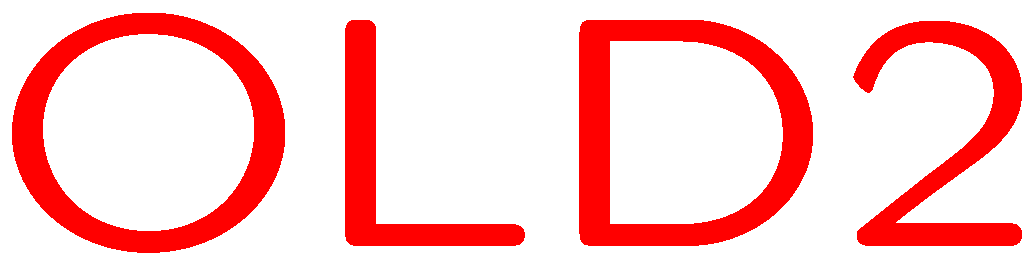 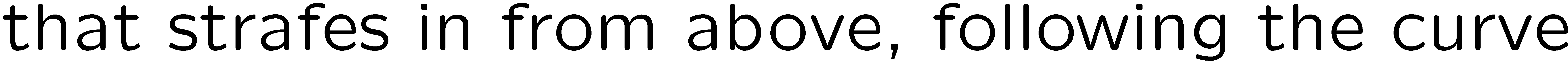 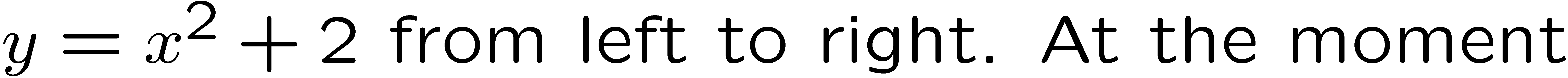 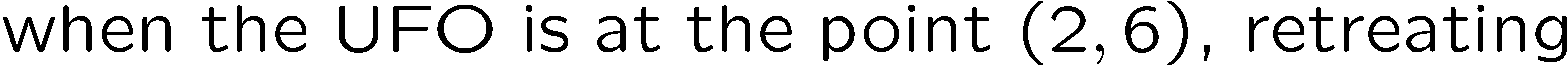 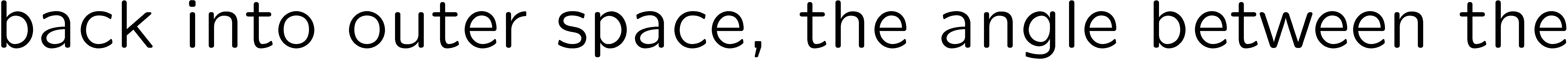 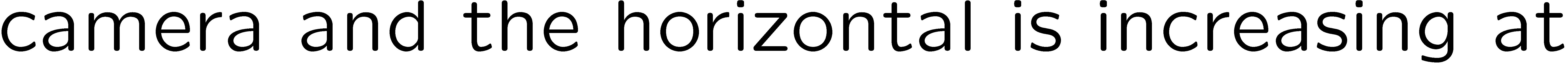 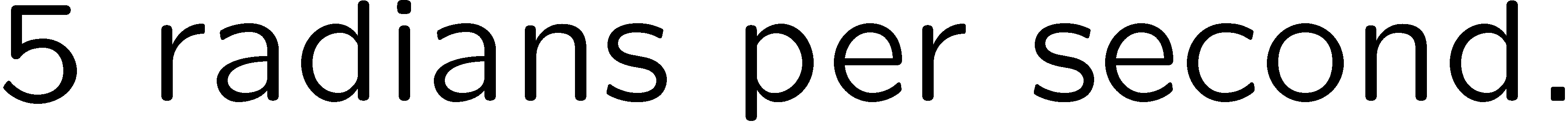 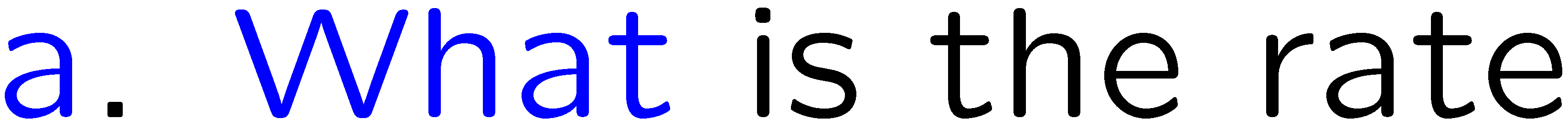 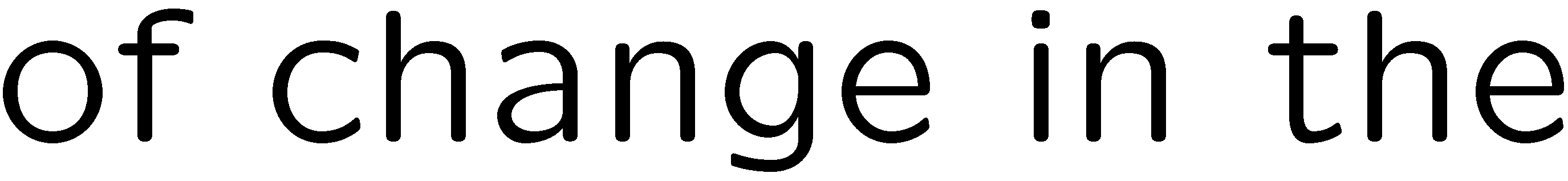 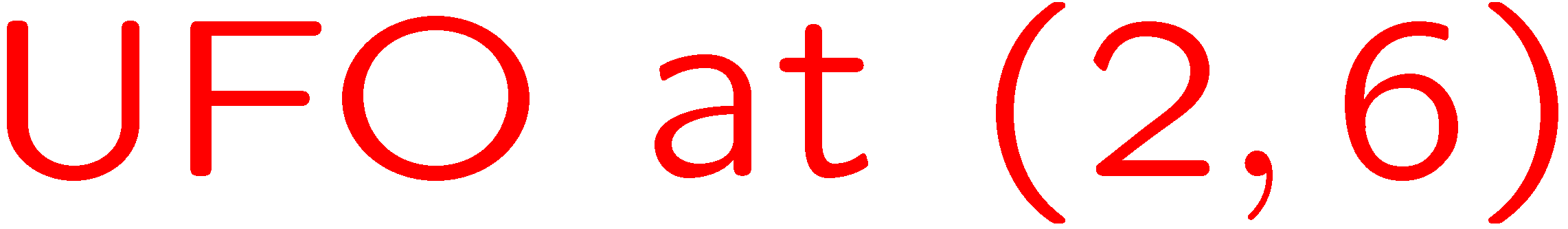 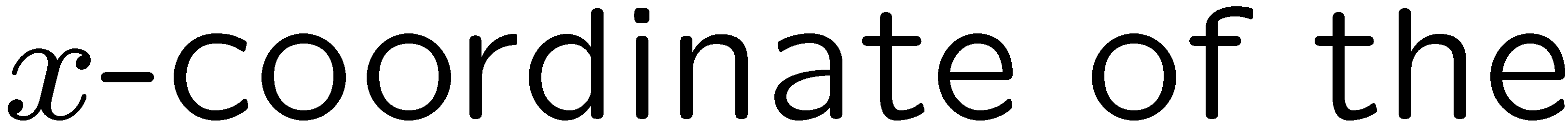 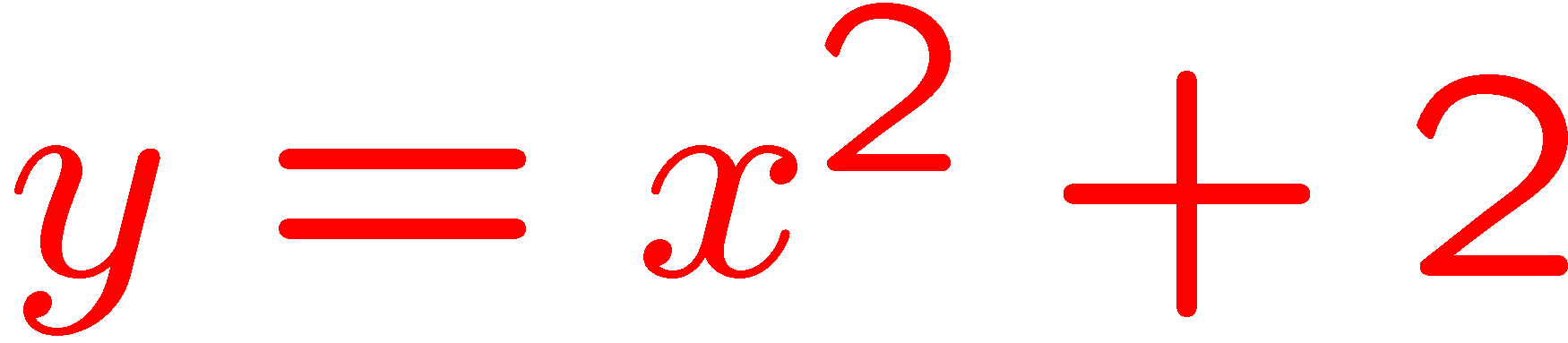 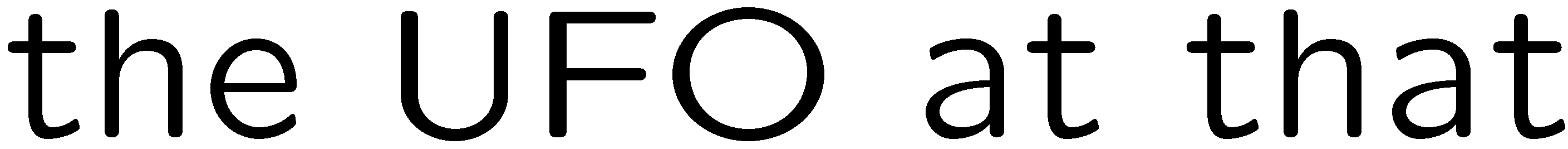 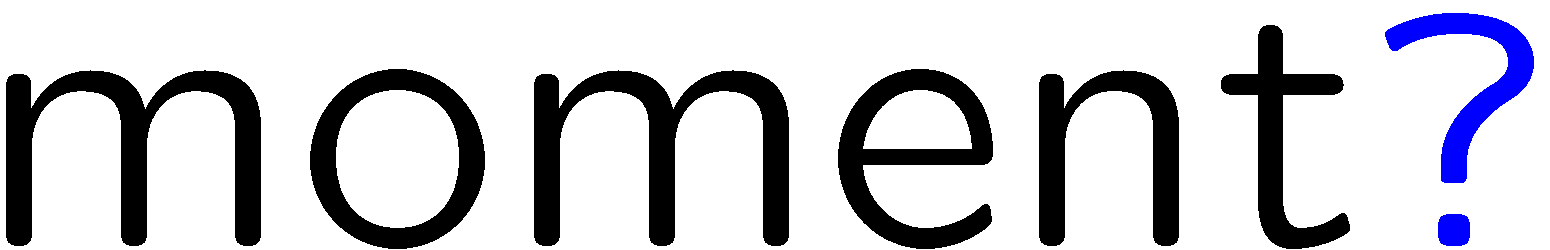 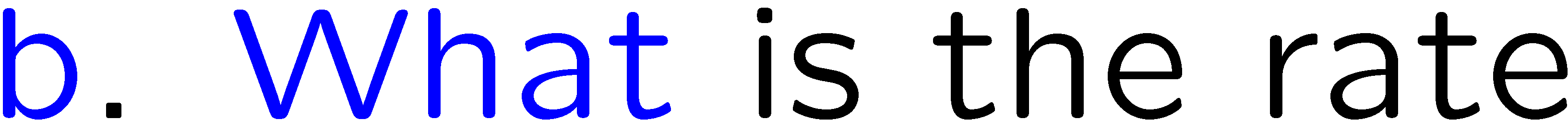 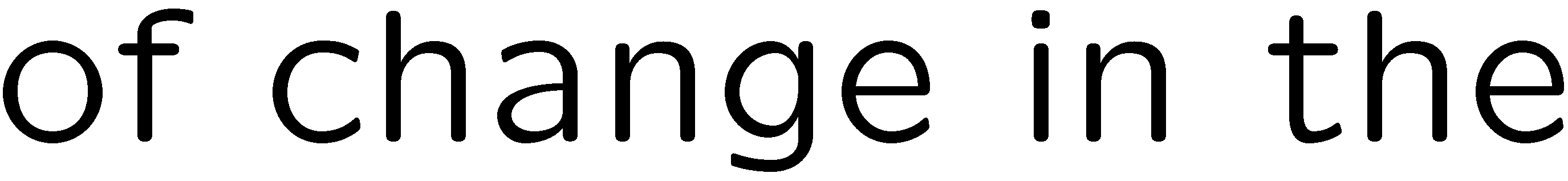 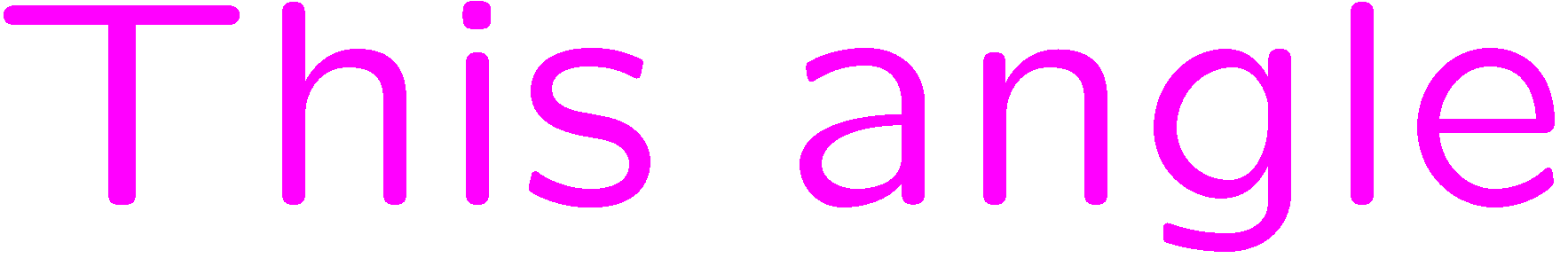 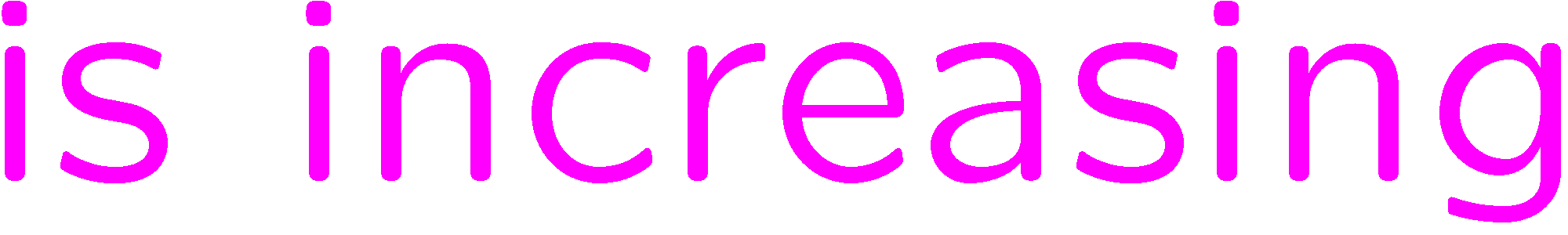 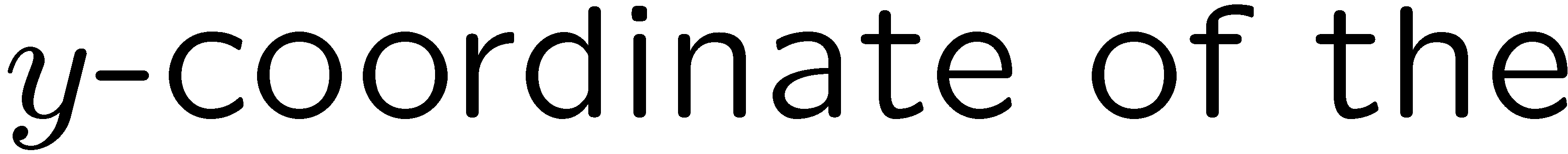 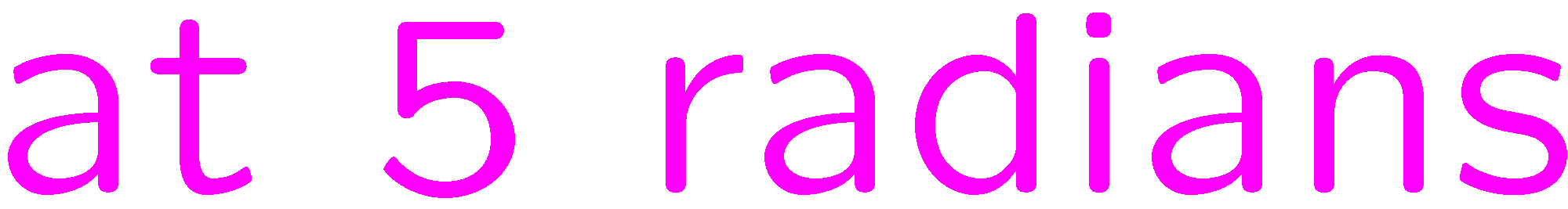 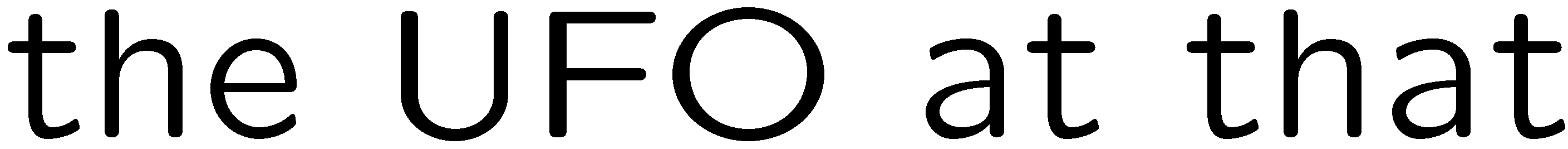 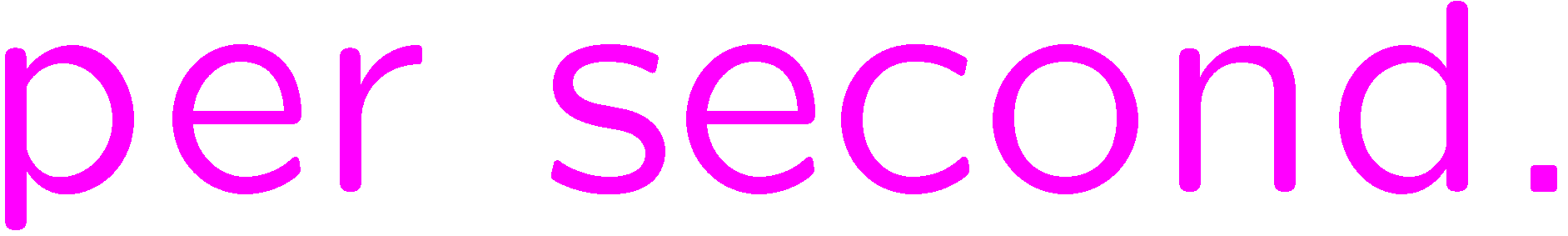 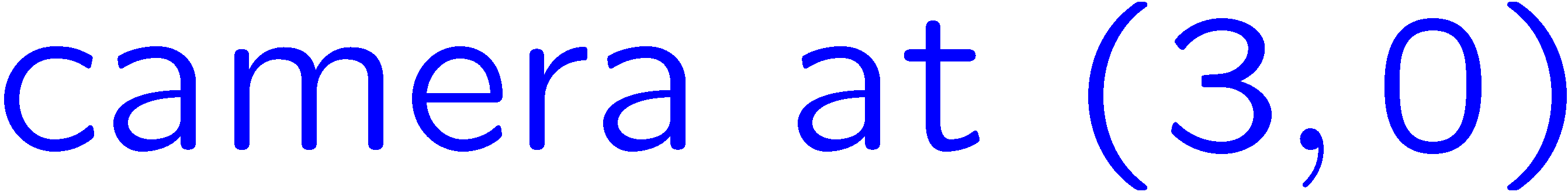 6
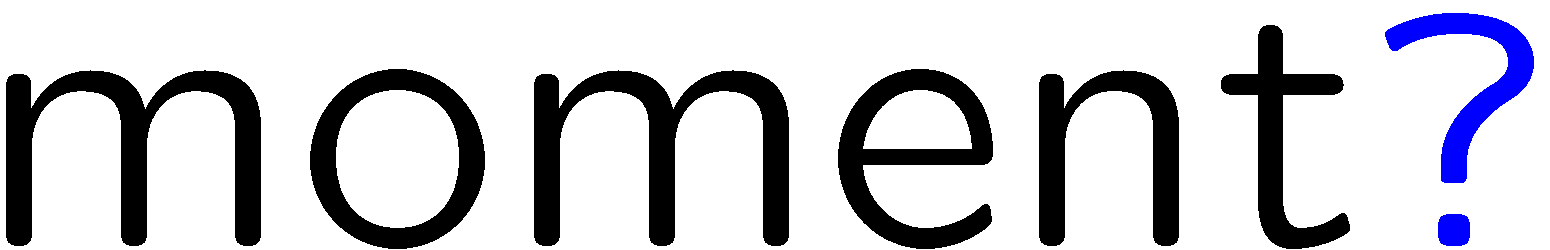 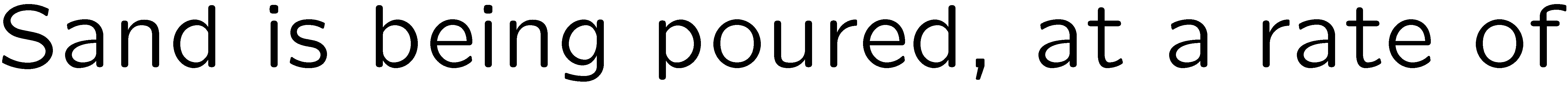 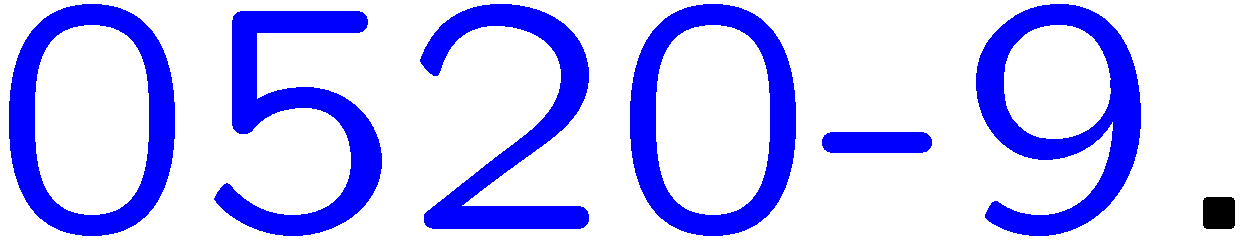 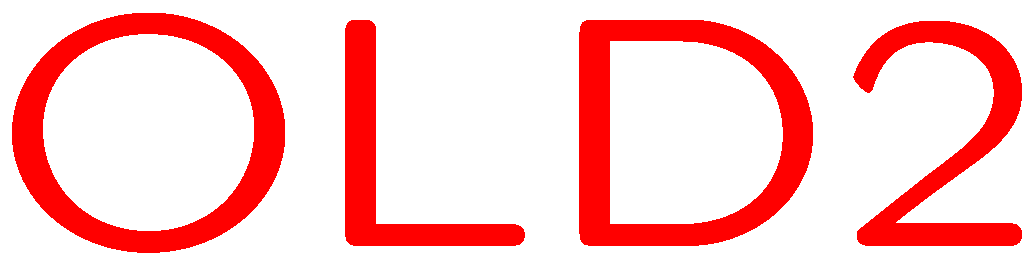 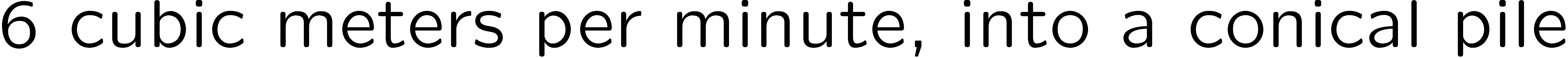 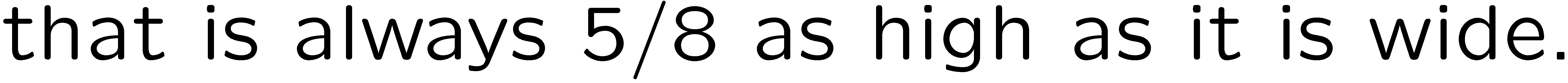 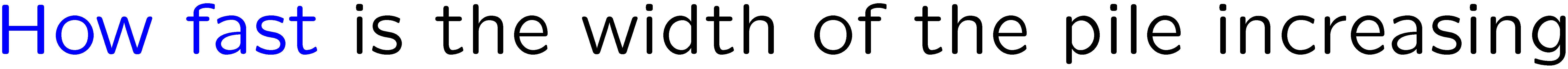 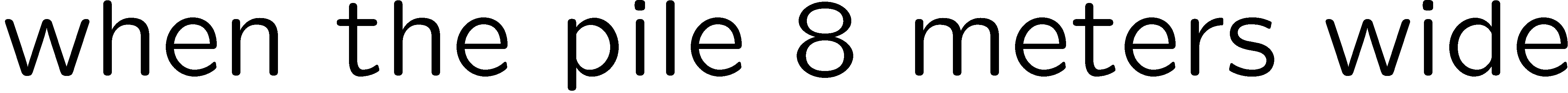 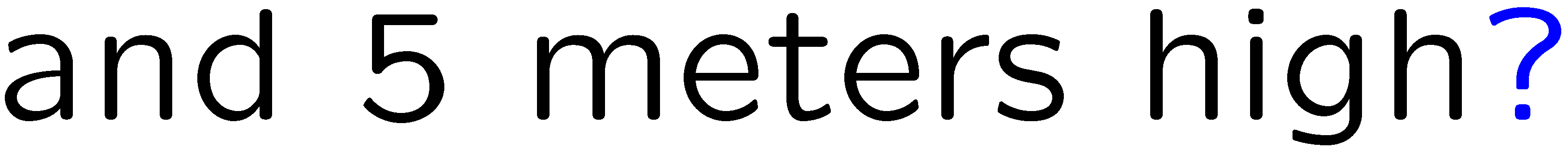 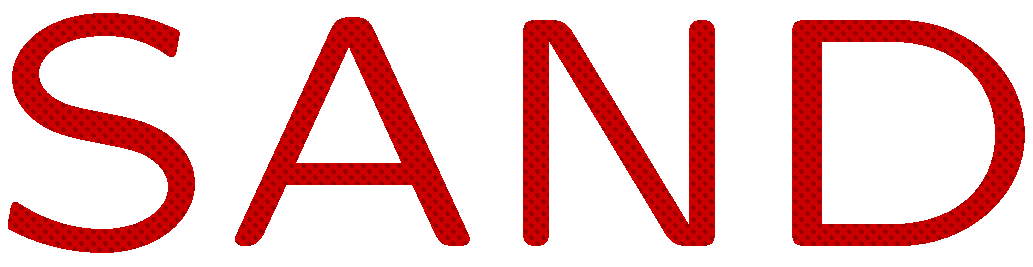 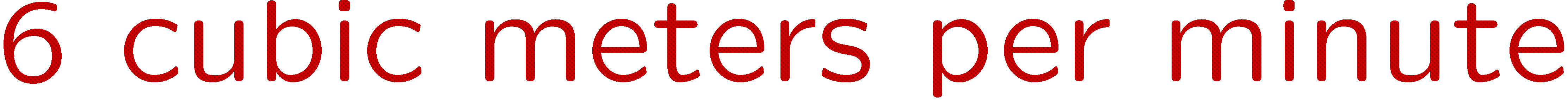 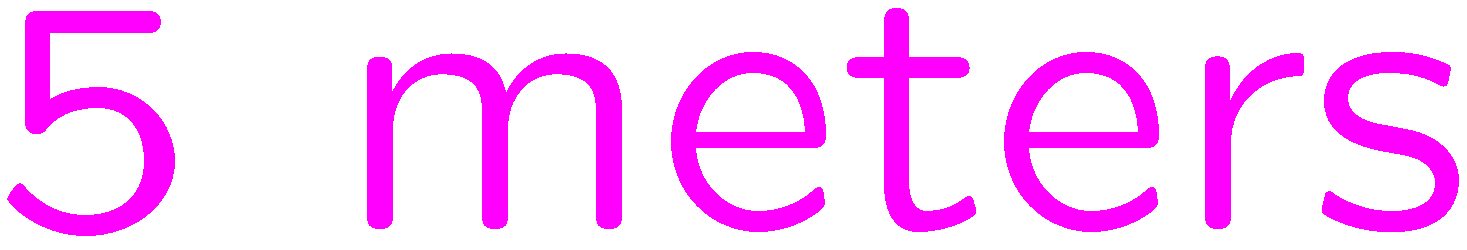 7
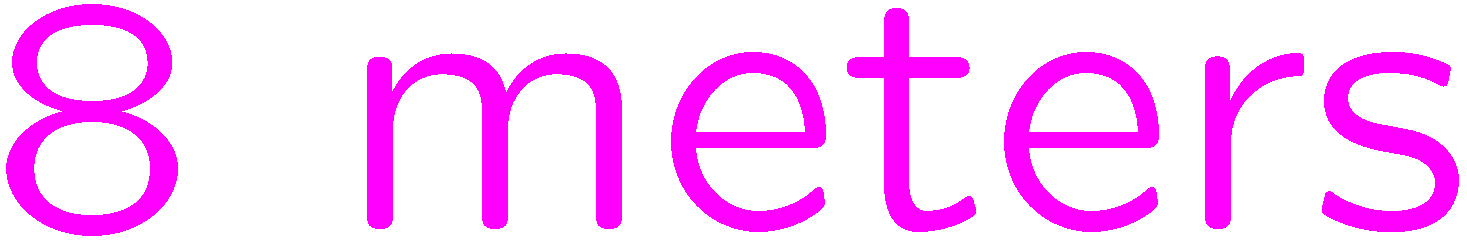